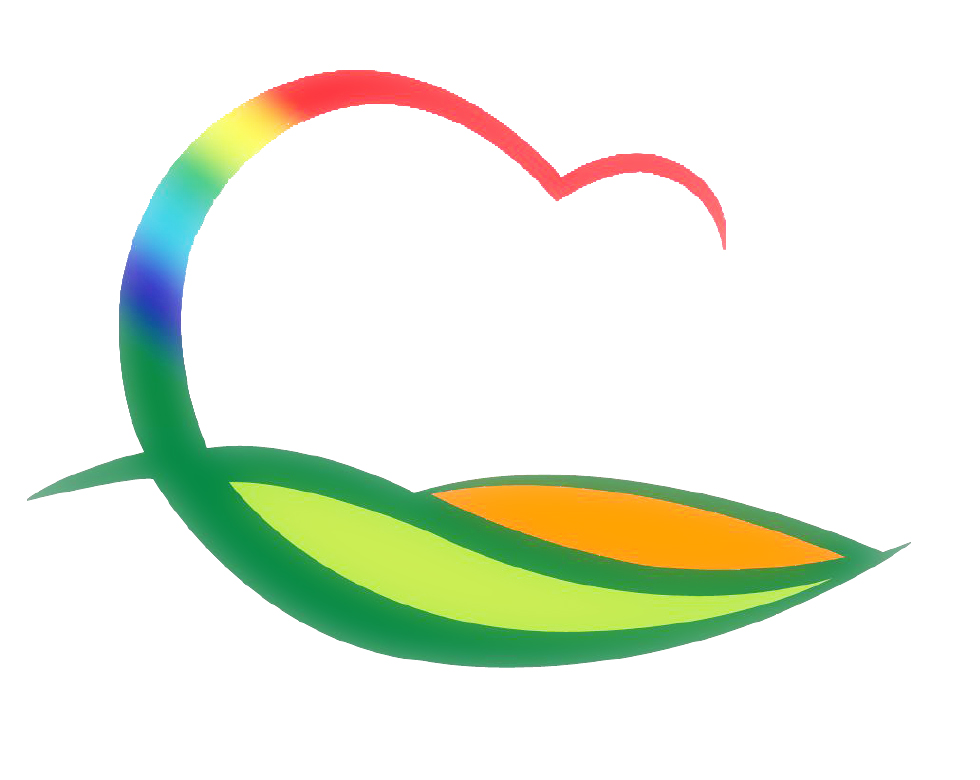 보   건   소
[Speaker Notes: 먼저, 지금의 옥천입니다.]
8-1.  학산보건지소 준공식 개최
일     시 : 12. 21.(월) 14:00
장     소 : 학산보건지소
인     원 : 지역주민 100여명
건     평 : 395㎡(1층, 2층)
    ※ 군수님 하실 일 : 축사
8-2.  2015년 하반기 보건기관 지도점검
기     간 : 12. 2.(수) ~ 12. 9.(수)
대     상 : 28개소(보건(지)소 11, 보건진료소 17) 
점 검 자 : 보건행정팀장 외 2명
내     용 : 보건사업 업무전반 및 복무지도
8-3.  집중단속구역 및 담배소매업소 지도점검
기     간 : 12. 2.(수)  ~ 12. 18.(토)
대     상 : 188개소(집중단속구역 47, 담배소매업소 141)
점 검 반 : 주민건강팀장 외 5명(2개반 운영)
방     법 : 휴일 및 주·야간 수시 단속
내     용 : 흡연행위 단속, 담배 광고물 부착방법 등
8-4.  불소용액양치사업 지도점검
기     간 : 12. 14.(월)  ~ 12. 18.(금)
대     상 : 초·중학교 17개교
점 검 반 : 치과공중보건의사 외 2명
내     용 : 불소약품 보관상태 및 담당교사 사업지도
8-5.  치매환자 교육
일     시 : 12. 8.(화) 10:30 / 13:00
장     소 : 수가성재가노인지원센터, 시온성노인복지센터
인     원 : 100여명
강     사 : 영동대학교 작업치료학과 최성열 교수
내     용 : 치매의 행동 증상 및 인지 재활
8-6.  영양플러스 대상자 관리
일     정 : 12. 4.(금)
장     소 : 보건소 영양플러스실
인     원 : 20명(임산부 및 영유아)
내     용 : 헤모글로빈 측정 및 신체계측 등
8-7.  다둥이 가족 자조모임 부모교육
일      시 : 12. 15.(화) 13:30
장      소 : 보건소 한방허브센터
대      상 : 30여명(다둥이 자조모임 회원 및 임산부)
강      사 : 컨디션트레이너 이희성
내      용 : 건강한 가정을 위한 컨디션 트레이닝
8-8.  보건진료소장회 및 운영협의회 정기총회 참석
일      시 : 12. 16.(수) 10:00
장      소 : 오송 C&V센터 대회의실
인      원 : 35명(보건진료전담공무원 및 운영협의회장)
내      용 : 정기총회, 특강 및 우수사례발표 등